Document Library Overview
EEB Meeting June 2024
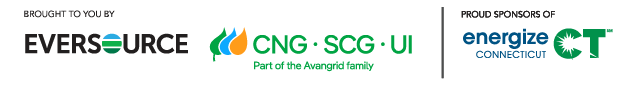 Document Library Scope Outline
Scope:
Create a Document Library dashboard area of the site that is searchable and sortable. There will also be a widget that can be placed on current pages that have documents listed.
Extend the existing document-content type in the back-end of the website where Energize CT can either:
Upload a file and add metadata
Reference a file that lives somewhere else and add metadata
For local files of an indexable type, the contents of the file will be searchable as well as the metadata.
For local files that are not indexable, and for external files, only the metadata will be searchable.
Build a search dashboard which can search by keyword and metadata filters.  Sortable options include date/name, maybe relevancy based on keyword.
Build a component option (widget) that they can use on listing pages.
Document Library Scope Outline continued
High-level overview of timeline:
Discovery: ~2 weeks
Internal project kickoff
Client project kickoff
Velir to meet with client subject matter experts for site section walkthrough & use case scenarios
Velir will define and document Energize CT’s business requirements
Velir will outline the taxonomy & tagging strategy
Velir to start documenting content author workflows and file naming conventions & guidelines
Design: ~2 – 3 weeks
Velir to create wireframes to show new pages look, feel & functionality
Velir to create visual designs, bringing the wireframes to life
Velir to draft functional specifications based on the approved wireframes & designs. These are captured in Jira and used by the developers as direction to build the new pages. 
Velir will create a development plan to keep the developers organized and aligned with the timeline
Document Library Scope Outline continued
High-level overview of timeline:
Launch: ~2 weeks
Once the client team has completed their UAT and any bugs or issues identified have been addressed, the Velir team will start preparing to launch the new pages
Velir will validate that all code looks good and package the code to deploy
Velir will launch the new code and the new pages will be live on the site!
Immediately after launch Velir will test the new pages as well as the rest of the site to ensure everything looks as it should.

Build: ~4 – 5 weeks
Velir front-end and back-end developers will go heads down building the new document library
Once development is completed, Velir will meet with the client team to showcase both a front-end demo of how the pages will look on the site as well as a back-end demo of how content authors will input & update information/files to the new pages
The client team will then start their user acceptance testing (UAT) and review the new pages on their own to ensure it is functionality and design matches the functional specifications.
Velir will provide a content author training to client team members. This will be recorded for later viewing and reference.



Questions?